Я способен! 
Я хороший ученик!
Я со всем справлюсь!
Мне нравится учиться! 
Я хочу много знать!
Я буду много знать!
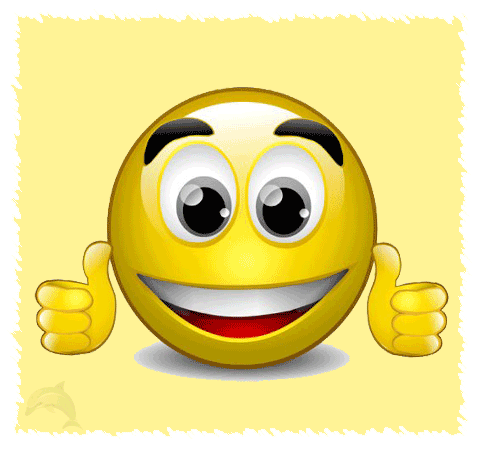 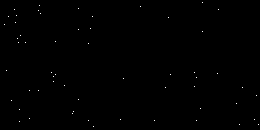 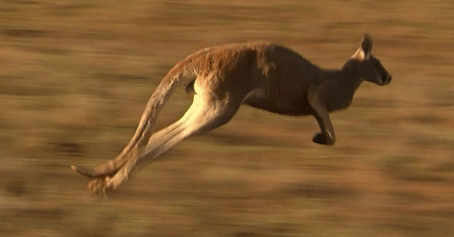 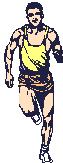 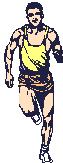 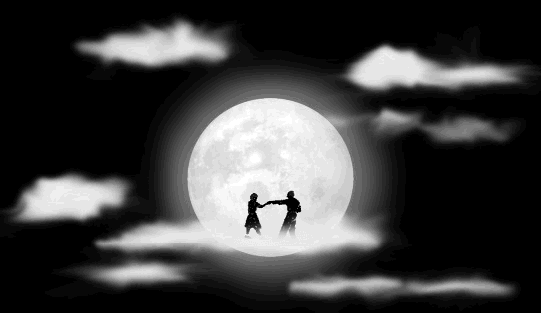 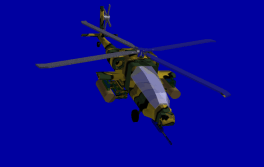 Глагол– самая огнепышущая часть речи, самая живая и яркая. В глаголе струится  самая алая, самая свежая, артериальная кровь  языка.  Да ведь и назначение глагола – выражать само действие!
А. Югов
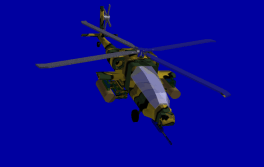 Тема урока:«Глагол как часть речи»
Цель (чего я хочу  добиться на уроке)
ИНСЕРТ

                  V знаю

                  + новое

                  -  думал иначе

                  ?  не понял, есть вопросы
СОСТАВЛЕНИЕ КЛАСТЕРА
Глагол – это  самостоятельная часть речи, которая отвечает на вопрос что делать? что сделать?  обозначает: действие предмета, состояние, процесс речи и мысли, проявление или изменение признака, взаимоотношения , движение, различные звуковые явления и т.д.
Восстановить текст


                …          яблони и груши
                …          туманы над рекой
                …          на берег Катюша…
Б…ётся в тесной печурк… огонь,На п…леньях смола, как слеза,И п…ёт мне в землянк… гармоньПро улыбку твою и глаза.
Про тебя мне ш…птали кустыВ белоснежных п…лях под Москвой.Я хочу, чтобы слышала ты,Как т…скует мой голос ж…вой.
Бьётся (наст) в тесной печурке огонь.На поленьях смола, как слеза.И поёт (наст) мне в землянке гармоньПро улыбку твою и глаза.
Про тебя мне шептали (прош) кустыВ белоснежных полях под Москвой.Я хочу, чтобы слышала (прош) ты,Как тоскует (наст) мой голос живой.
Образуйте от данных существительных глаголы, объяснить их значение:ГНЕВУЛЫБКАСТРАХТРЕВОГАРАДОСТЬСМЕХ
ПРОВЕРЬ!

                ГНЕВ   -       ГНЕВАТЬСЯ          
         УЛЫБКА   -     УЛЫБАТЬСЯ           СТРАХ    -     СТРАХОВАТЬСЯ        ТРЕВОГА   -     ТРЕВОЖИТЬСЯ        РАДОСТЬ  -      РАДОВАТЬСЯ         СМЕХ       -      СМЕЯТЬСЯ
Были ли на уроке положительные эмоции? Что нового узнали? Чему научились? Покажите свое настроение (мимика).
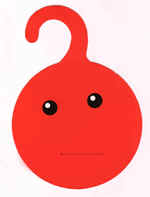 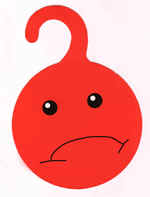 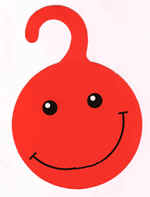 1.  Сегодня на уроке я узнал…

    2. Сегодня на уроке я научился…
         
          3.Сегодня на уроке мне было сложно…

         4. Сегодня на уроке мне было легко…

        5. Сегодня на уроке мне понравилось…
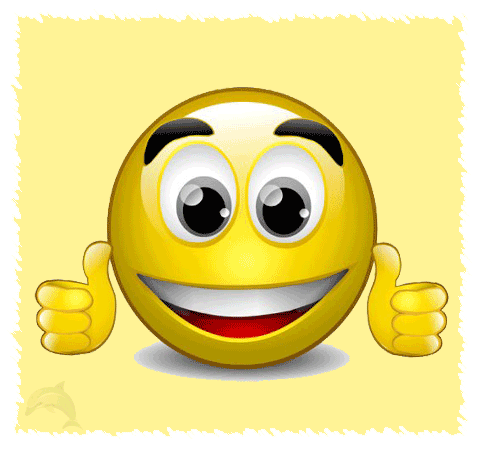 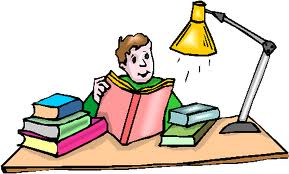 Домашнее задание :НАПИСАТЬ СОЧИНЕНИЕ
        «ДЕНЬ ПОБЕДЫ В МОЕЙ СЕМЬЕ»